7th Asia Pacific District Operating Board MeetingSeoul, South KoreaApril 21 - 22, 2012Mokhtar Awang, PhDSection Chair
Background
Since April 2010
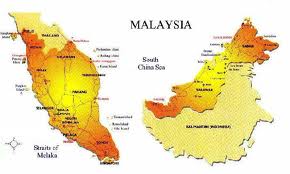 Chronology
April 2010 – Invitation by Ilic Vojislav to be the ASME correspondent for Malaysia
August 2010 - Attended ASME Singapore section 25th anniversary dinner – Met Vic and Singaporeans members
Late October 2010 – start the petition
Jan 2011 – Attended dinner gathering with Bob Simmons, ASME President in NTU, Singapore
March 2011 – Attended LTC in Dallas
Mid March 2011 – submitted petition forms and request for logo
End March 2011 – received the logo
April 23- 24, 2011: District Operating Board Meeting, KL
July 22, 2011: First Exco meeting
September 9, 2011: 2nd Exco Meeting
March 2012: Vice chair attended the LTC
April 2012: Submitted to ROS
Members
Active member – 195 (April 2012)
93 (April 21, 2011)  110 % increase
Pro Tem Executive Committee
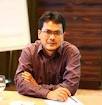 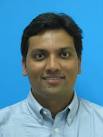 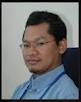 Way Forward
Call for Special AGM in December 2012 – brief members the progress that has been made
Collaboration with local professional bodies
Institute Engineers Malaysia (IEM)
The Institute of Marine Engineering, Science & Technology (IMarEST), Malaysian chapter
Student Section
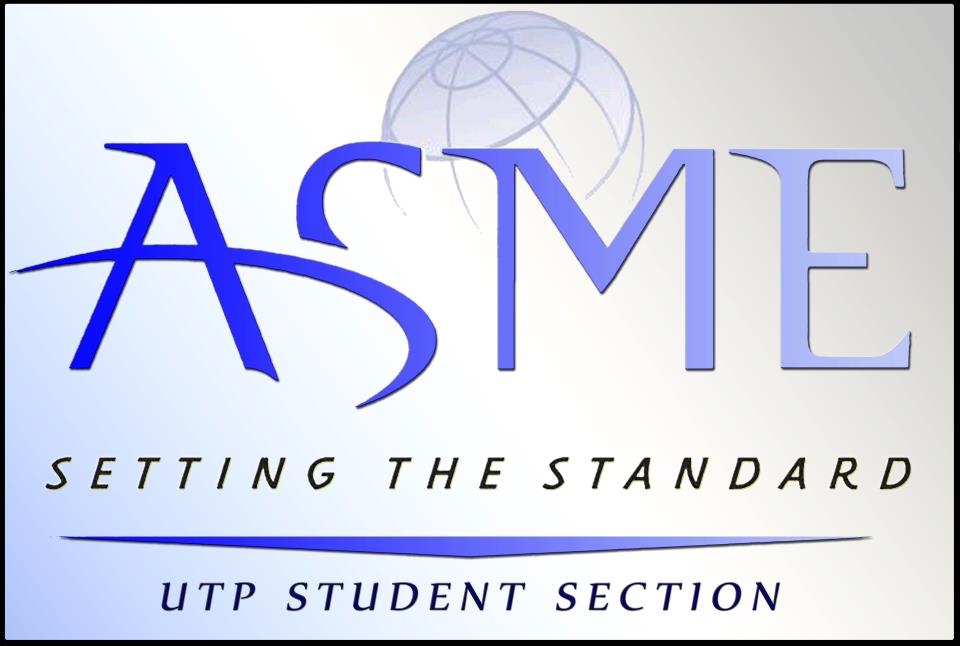 ASME-UTP student section
75 members
Advisors: Dr Mokhtar Awang, Dr Azmi Wahab
ASME-UTP Facebook
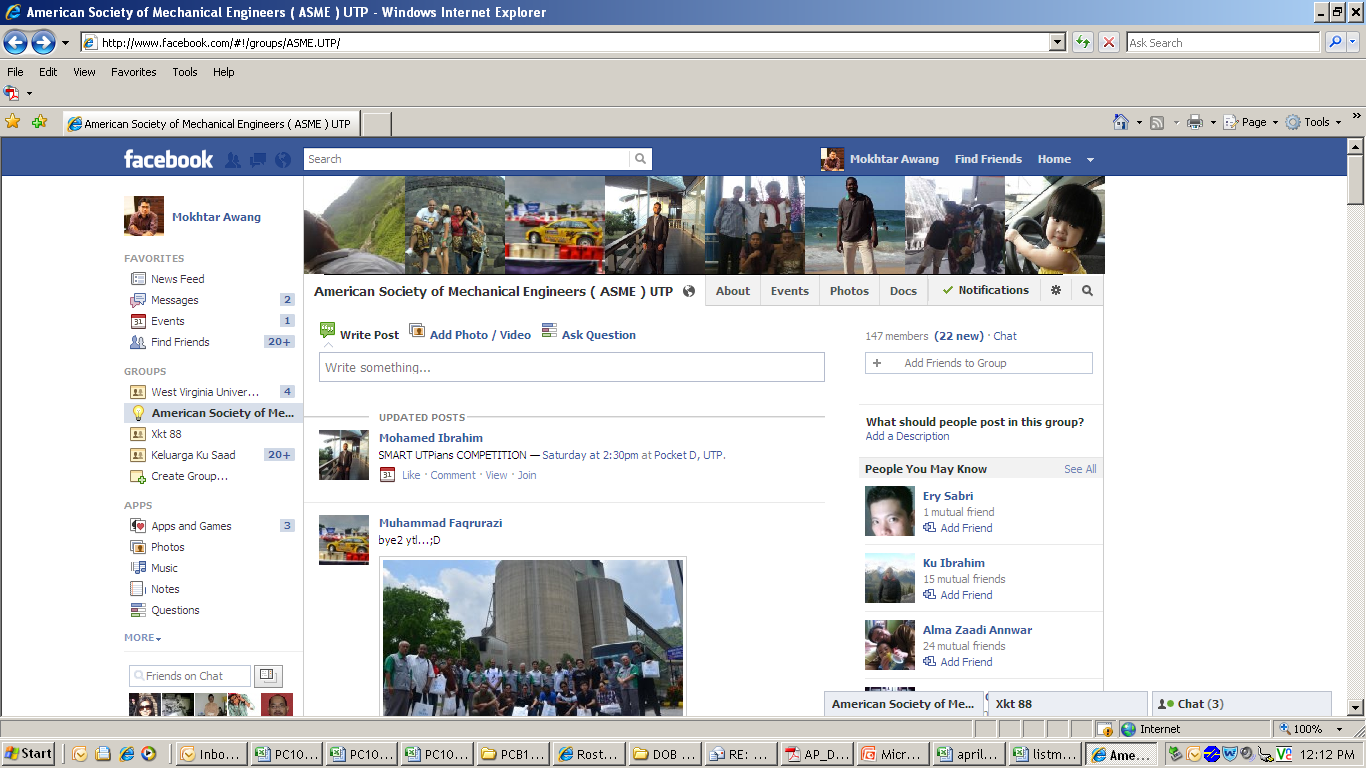 Field Trip – Gas District Cooling, UTP
February, 25 2012
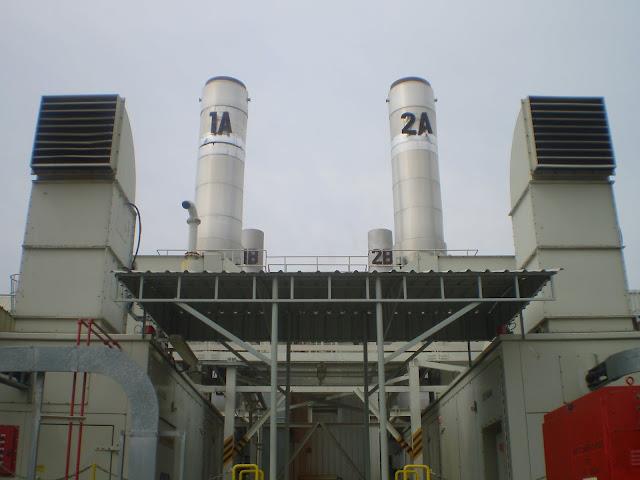 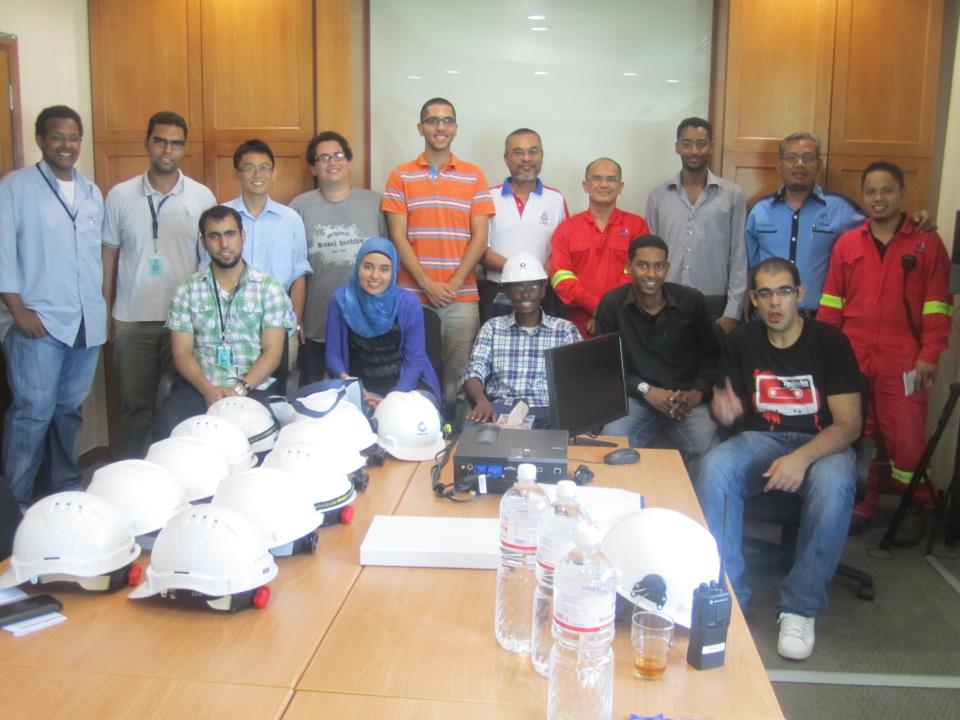 Field Trip - YTL
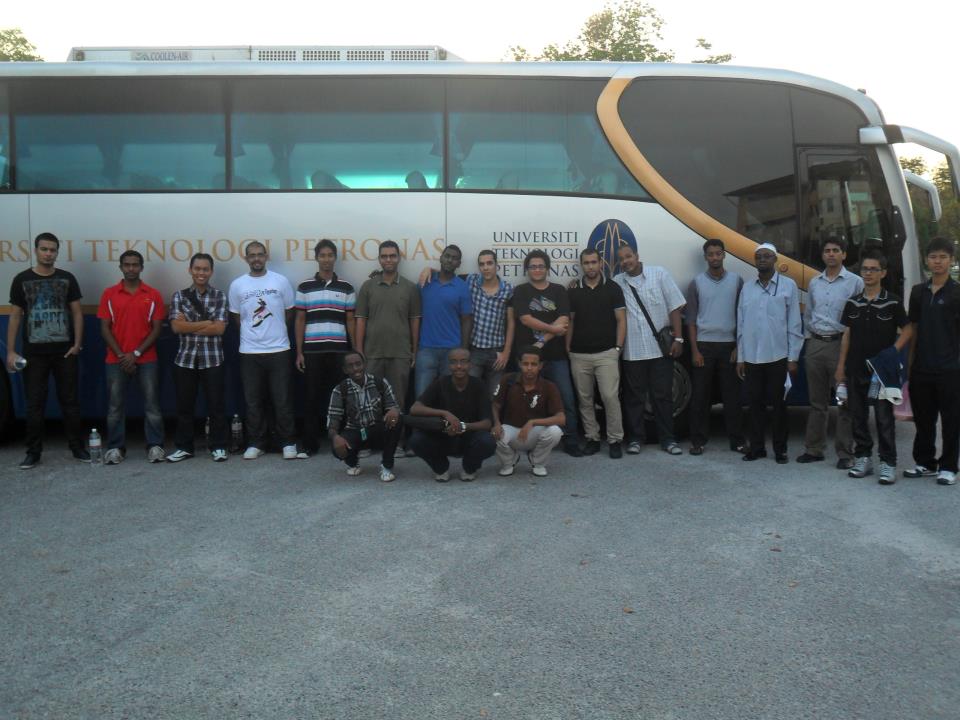 April, 5 2012
Participated by 18 members
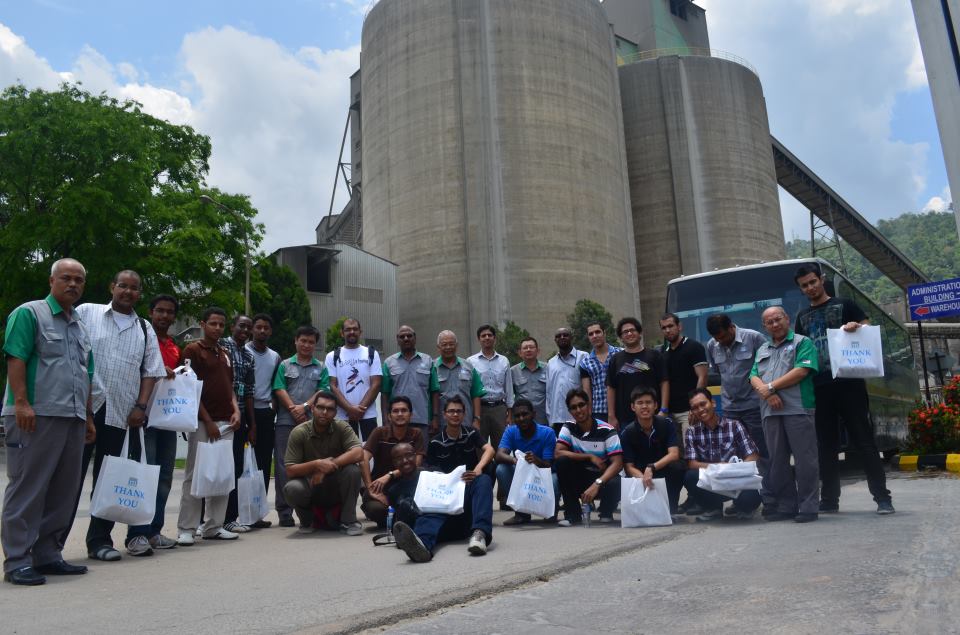 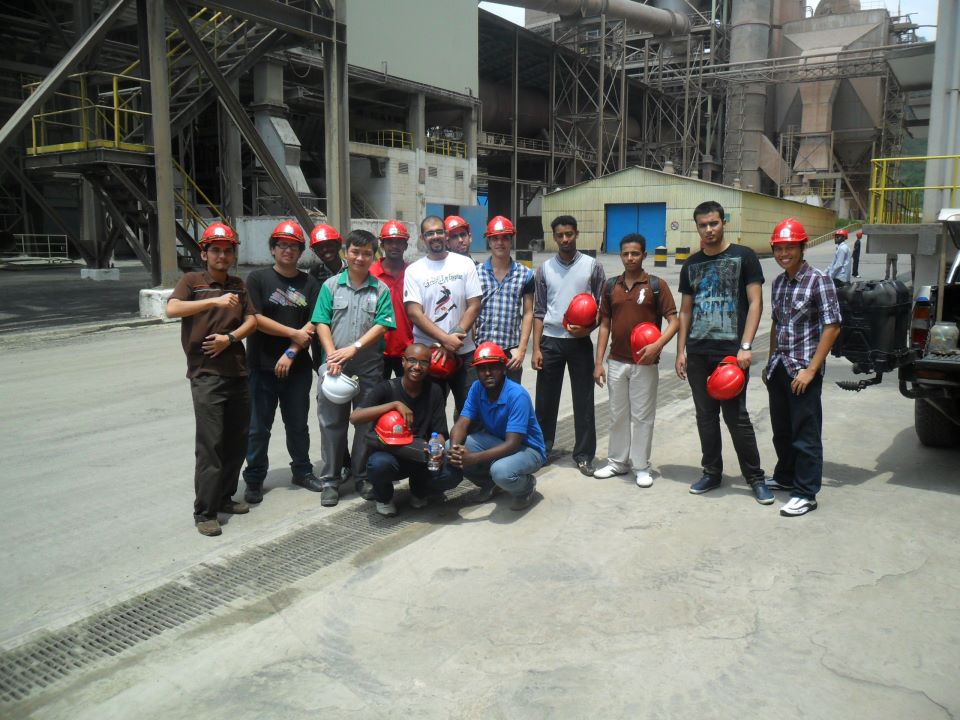 Smart UTPians Competion
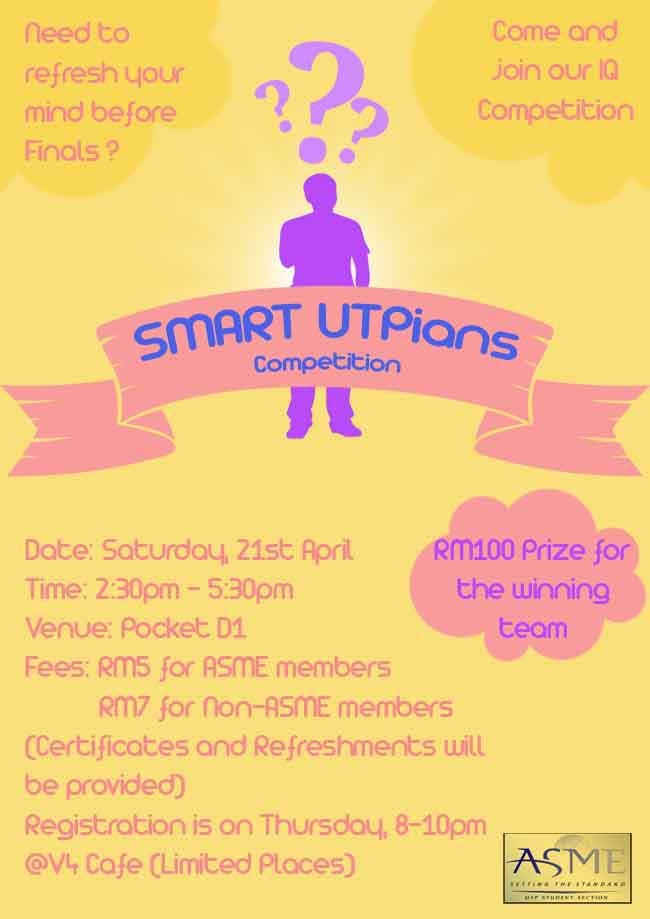 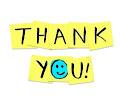